Ethical Student Hackers
OSINT
The Legal Bit
The skills taught in these sessions allow identification and exploitation of security vulnerabilities in systems. We strive to give you a place to practice legally, and can point you to other places to practice. These skills should not be used on systems where you do not have explicit permission from the owner of the system. It is VERY easy to end up in breach of relevant laws, and we can accept no responsibility for anything you do with the skills learnt here. 
If we have reason to believe that you are utilising these skills against systems where you are not authorised you will be banned from our events, and if necessary the relevant authorities will be alerted. 
Remember, if you have any doubts as to if something is legal or authorised, just don't do it until you are able to confirm you are allowed to.
Relevant UK Law: https://www.legislation.gov.uk/ukpga/1990/18/contents
Code of Conduct
Before proceeding past this point you must read and agree to our Code of Conduct - this is a requirement from the University for us to operate as a society. 
If you have any doubts or need anything clarified, please ask a member of the committee.
Breaching the Code of Conduct = immediate ejection and further consequences.
Code of Conduct can be found at https://shefesh.com/downloads/SESH%20Code%20of%20Conduct.pdf
OSINT - What is it?
Open Source Intelligence - Using publicly available information to collect details about a person or group
OSINT - What is it?
Open Source Intelligence - collection and analysis of data gathered from open sources (overt sources and publicly available information) to produce actionable intelligence
Malicious use:							Protection use:
Cyber criminals					     -	Data protection
Marketing						     -    Cybersecurity defense

Note: Intelligence ≠ Information
Information only becomes Intelligence when we look at it in a critical manner, analysed and given meaning
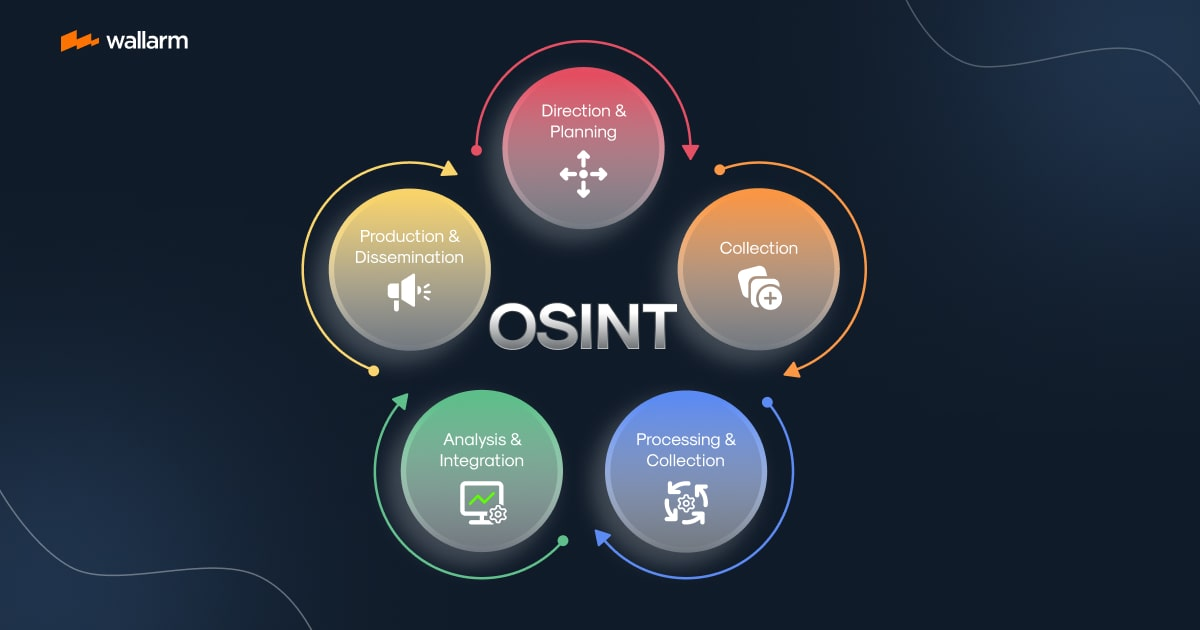 FAMOUS FAILURES (KIND OF)
Venmo public by default transactions.
Until 2021 all venmo payments were public by default. 
This lead to many people accidentally sharing valuable information about themselves. For better or worse.
In 2018 a US congressman paid accused sex offender seemingly for prostitution.
In 2019, a privacy researcher analysed millions of venmo transactions to make detailed profiles of all individuals who had not turned off the setting. 
This kind of information can easily be used maliciously
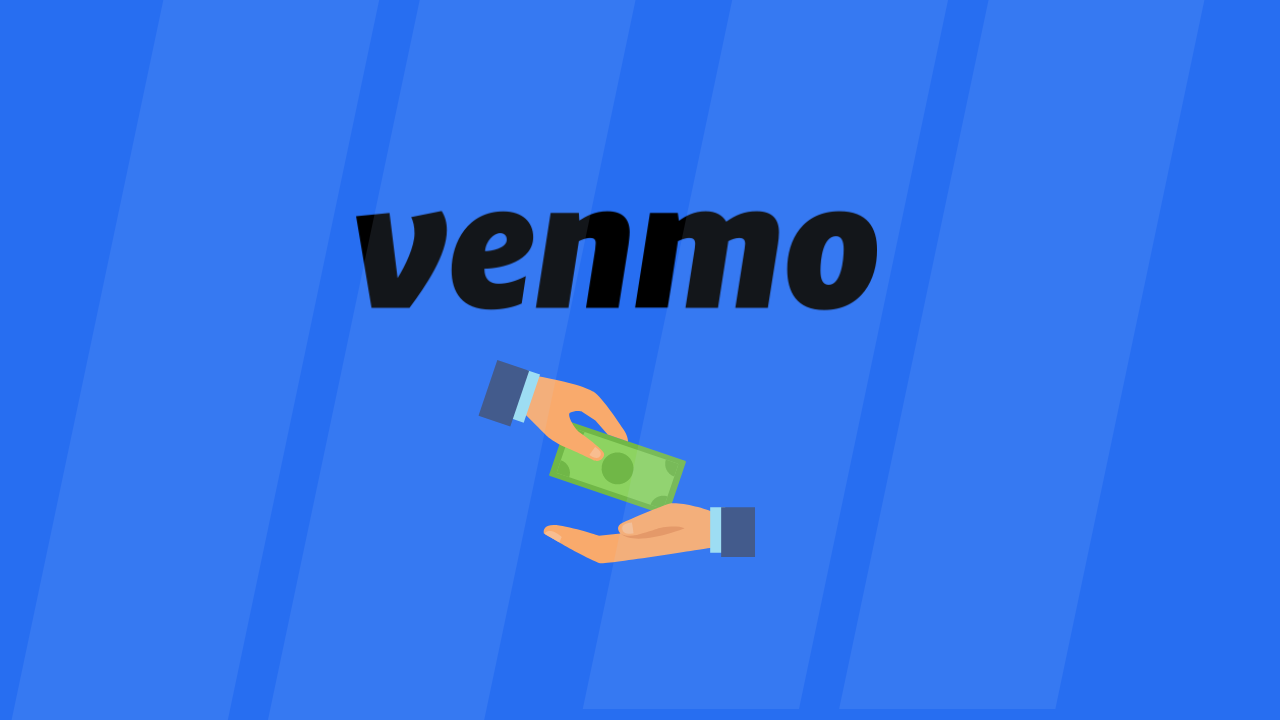 [Speaker Notes: US congressman paid accused sex offender seemingly for prostitution.]
FAMOUS FAILURES
Strava heatmap failure
In November 2017 more than 3 trillion individual GPS data points were released by Strava (A sports social media) of every single activity - Even private ones - as a heatmap.
This was cool, but also terrible for operational security. For example US international bases were easily visible and easy to map due to there being not many other strava users in certain areas e.g Syria, Afghanistan
One cyclist mapped out the whole west side of the famous area 51.
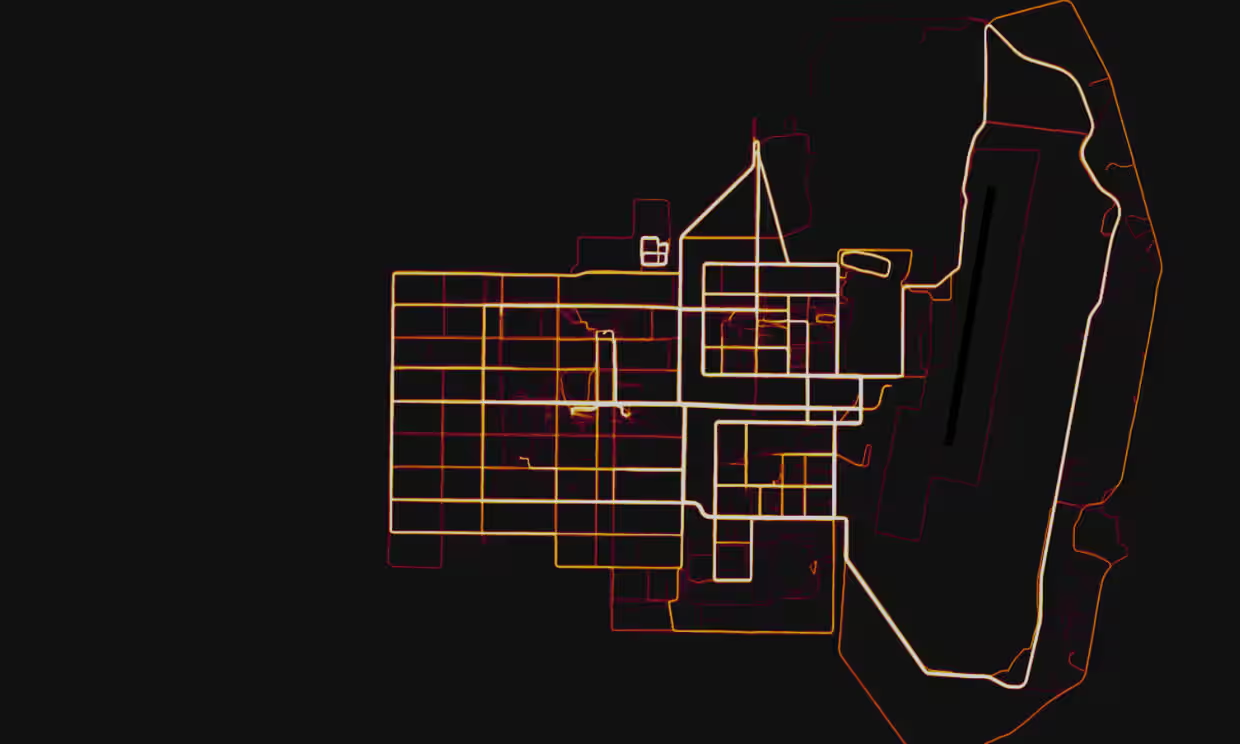 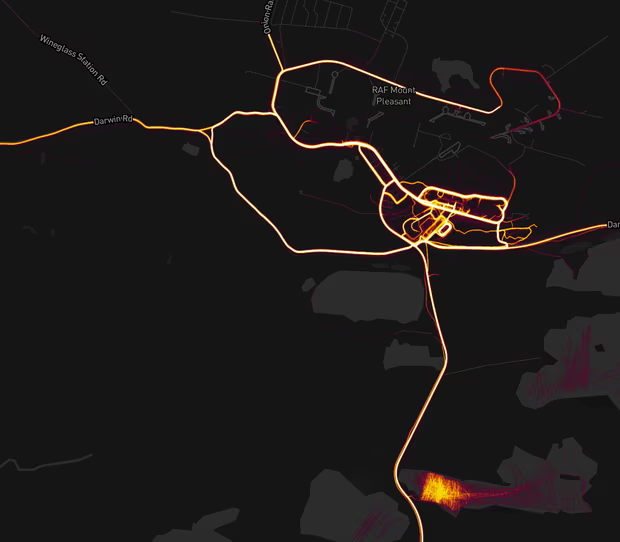 WHY?
OSINT allows us to monitor everything in real time completely legally and ethically.
In everyday life the information we empower ourselves with can give us the slight edge in such a media driven world. As well as verifying the authenticity of sources and info given by others.
It equips us decision makers to make better, more informed decisions by monitoring and analyzing public opinions and sentiments.
As ethical hackers we can use OSINT to investigate potential security threats or vulnerabilities to prepare an attack. 
It can also enhance traditional intelligence gathering which can prepare us for a social engineering attack and help us make better decisions later on in the attack.
USEFUL WEBSITES/TECHNIQUES
https://archive.org/web/ - A wayback machine that allows us to view previous versions of websites
https://www.192.com/ - A UK based directory of People, businesses, electoral data and property info
Social media + search engines - Information about everyone + everything. Advanced search and filtering options can be particularly useful
Public records - Whois databases, financial records, government documents
PRACTICAL
Clue
He didn't purchase the website himself - his agent at SFX sports did
DAVID BECKHAM.
What primary school did he attend
Where did he meet his partner?
Where was he on the 27th of March 2023?
What date + time did he purchase his website?
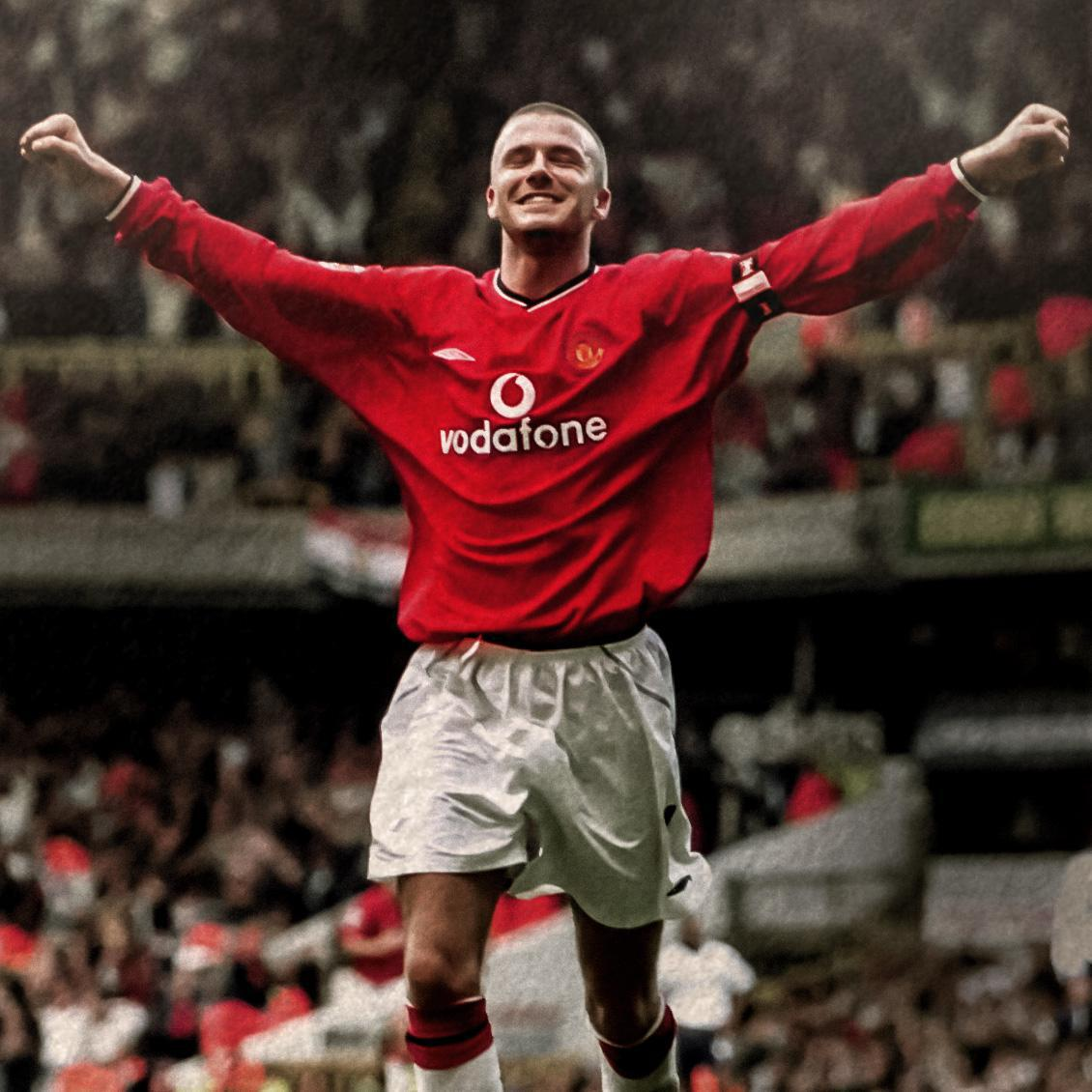 Shodan
the world's first search engine for Internet-connected devices
Works by randomly finding IPs and testing a random port
Used by defenders to understand what's publically available
Shodan interacts with only services running on the devices
Helps identify vulnerable services
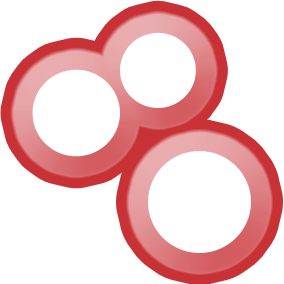 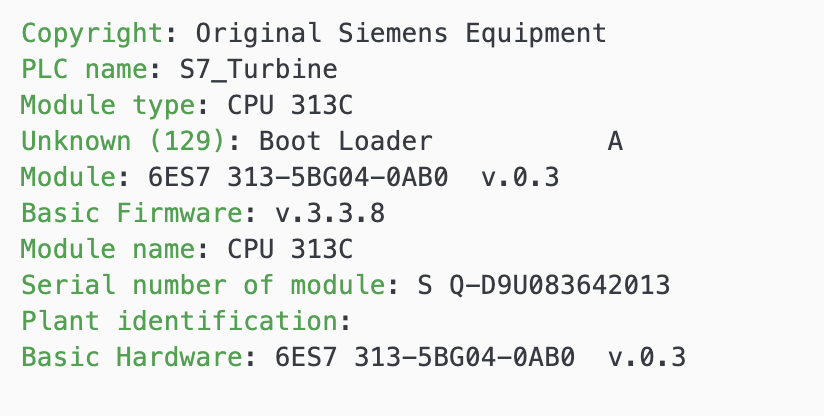 Maltego
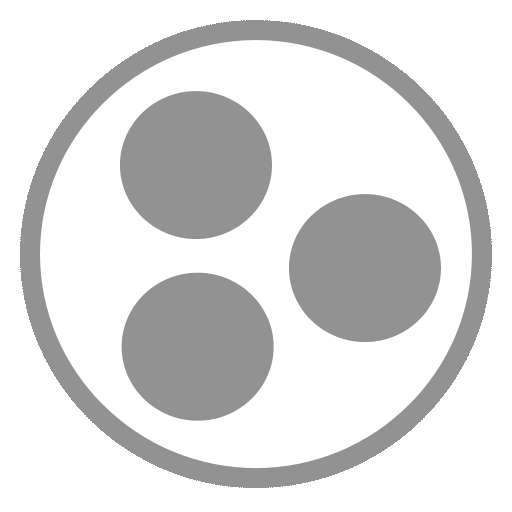 Gathers data on an entities and graphically represents relationships
Run functions on entities
Create your own manually
On kali



Example Functions 
Facebook search , Facebook friends
whois lookup
DNS lookup
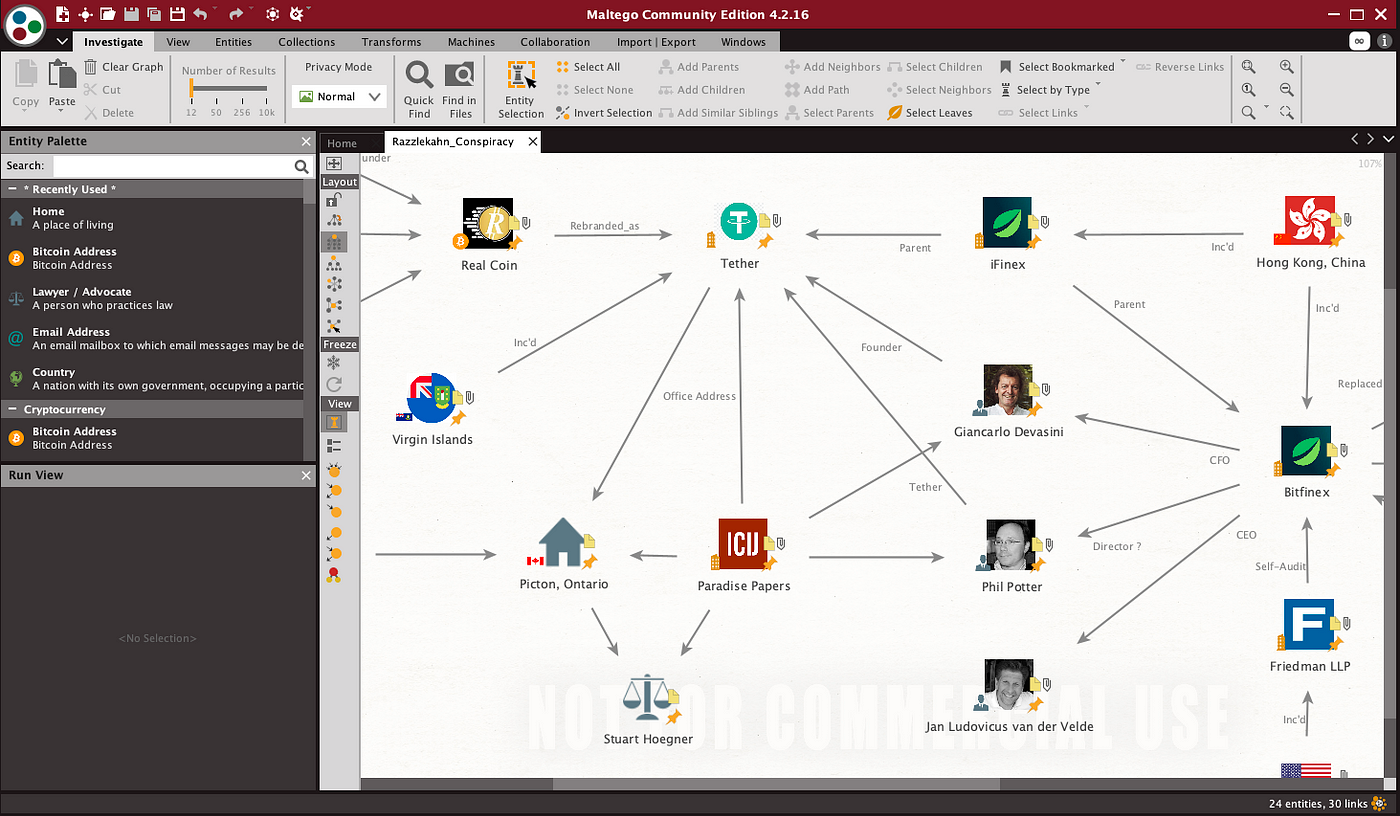 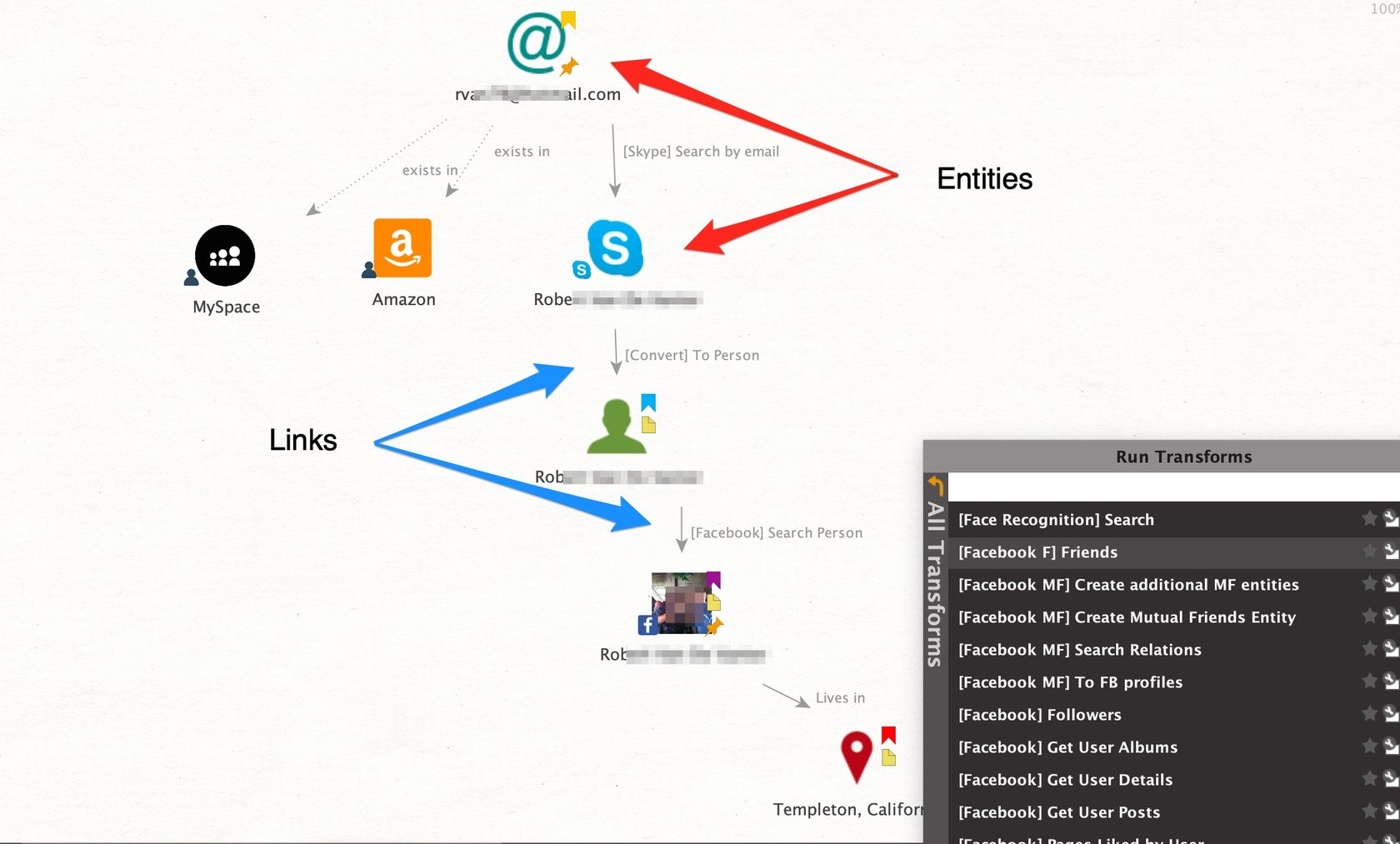 Google Advanced Search
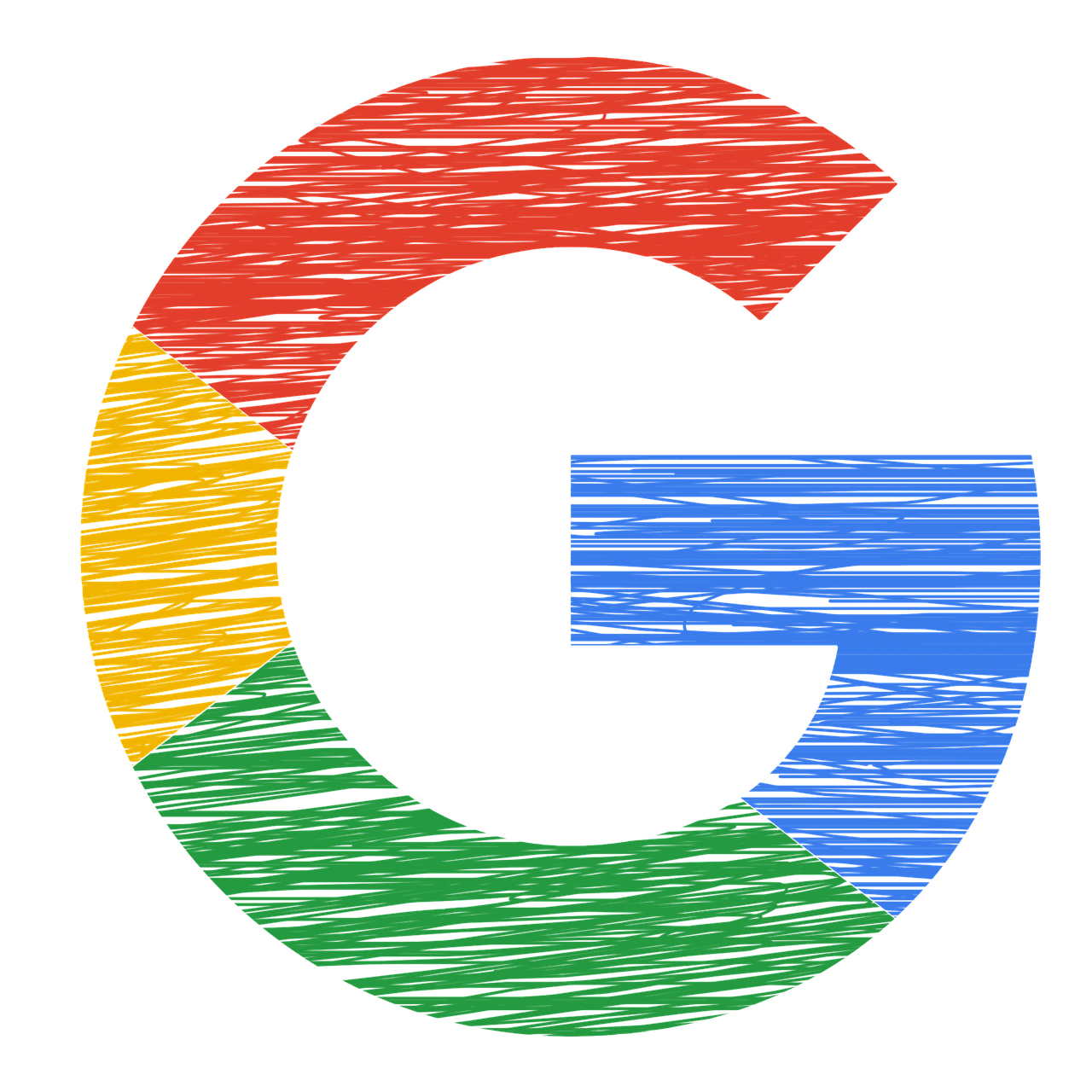 Taking advantage of advanced search features on google to find vulnerables indexed websites.
Examples:
Intitle:’login’
filetype:’.mp4’
Find .env files, password files, etc.
List of commands of exploit db
intitle:index.of jpg
Finds sites image directories
DON’T BREAK THE LAW
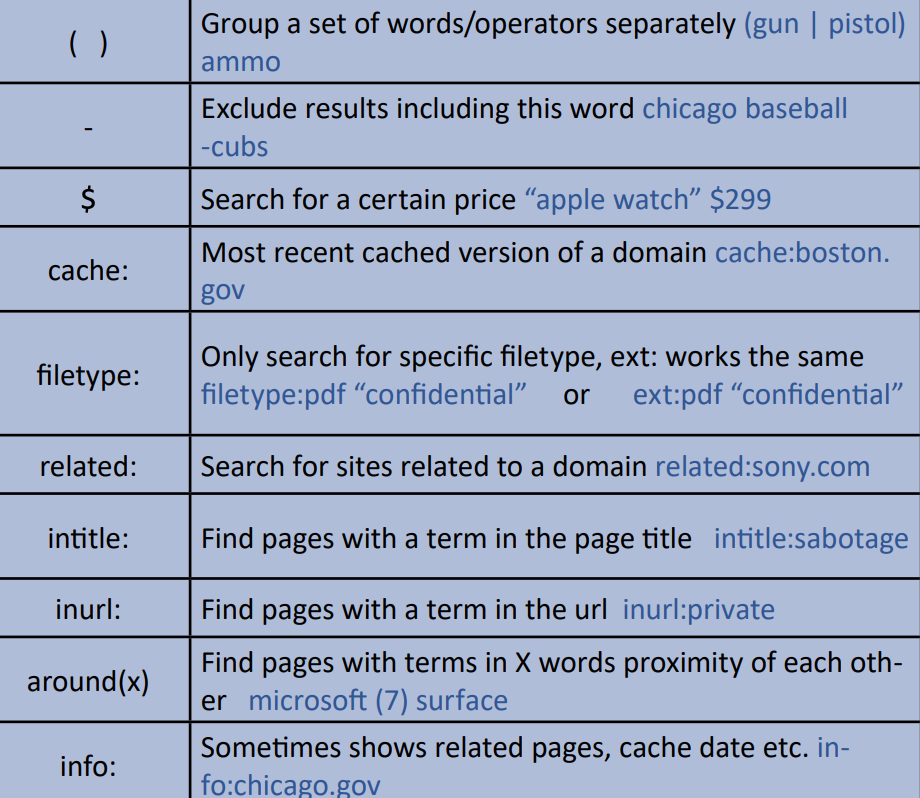 Images - Location
Reverse image search to find the image
https://tineye.com/
https://images.google.com/ 
Find similar images
Google lens
Look for clues in the image
Signs
Buildings
Terrain
Location Metadata
Images - Metadata
What is metadata
Types of data
How
Where
When 
Tools
Properties in photo viewer
Special tools (exiftool etc.)
Online tools
[Speaker Notes: Every image has metadata -]
Practical
https://shefesh.com/sessions/r/picture_challenge_1   - 5
https://shefesh.com/sessions/r/passport
https://shefesh.com/sessions/r/medical_form
https://drive.google.com/file/d/11iTtGieLUtNrEiGaK48oRu73PbqQcijO/view?usp=sharing
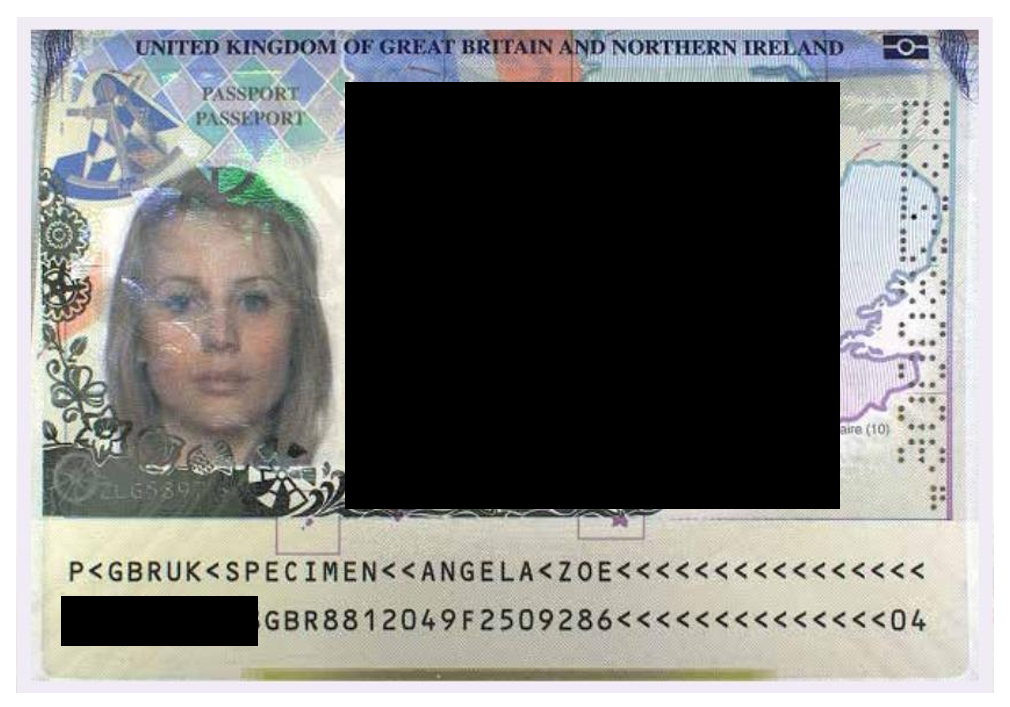 Geoguessr
BIG GAME OF GEOGUESSR!!!

GO TO: geoguessr.com/join
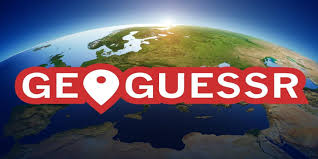 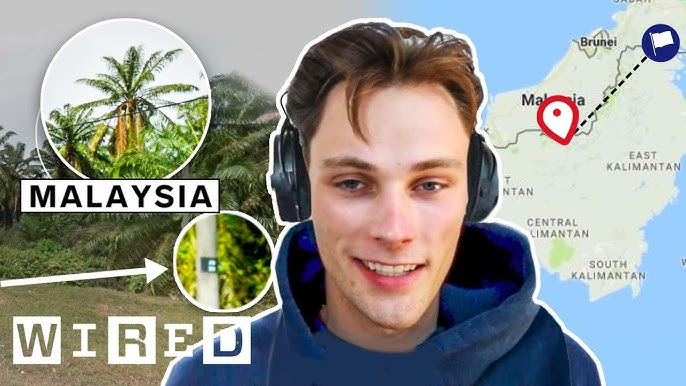 Useful resource
https://www.osintdojo.com/resources/
Upcoming Sessions
What’s up next?
www.shefesh.com/sessions
Any Questions?
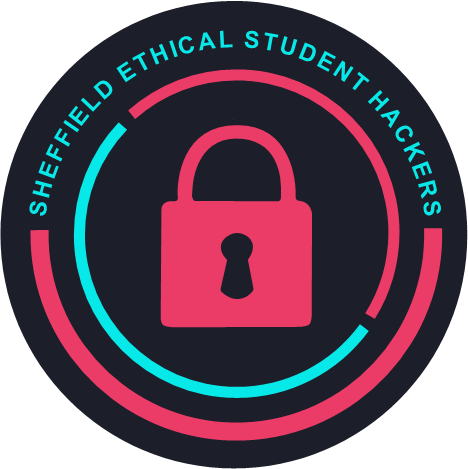 www.shefesh.com
Thanks for coming!